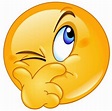 If you could end any one problem in the world, what would it be?  Why?
Homeroom Warm Up
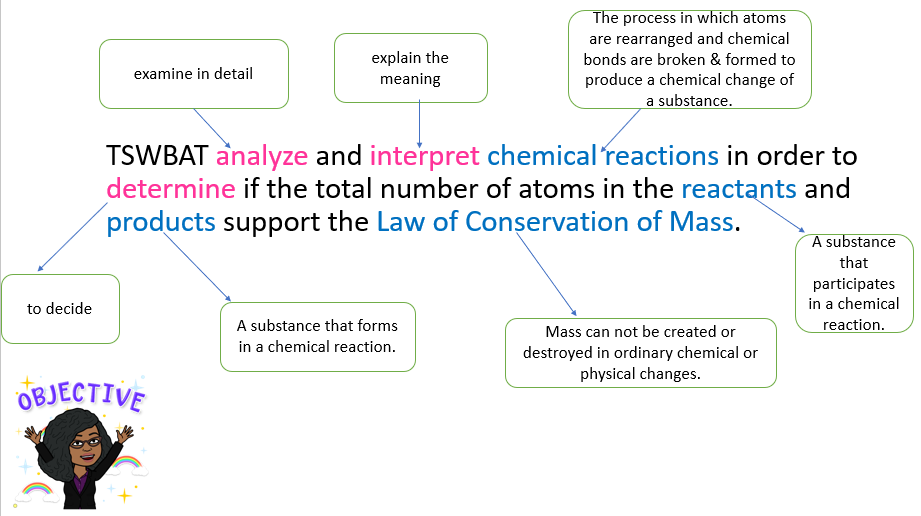 Science Warm Up11/17/2020
Which of the following occurrences indicates that a chemical reaction has taken place? 

A. An odor is produced by burning a sugar cube. 
B. A puddle is produced by melting an ice cube. 
C. A loud noise is produced by crushing a can. 
D. A piece of glass is produced by breaking a bottle.
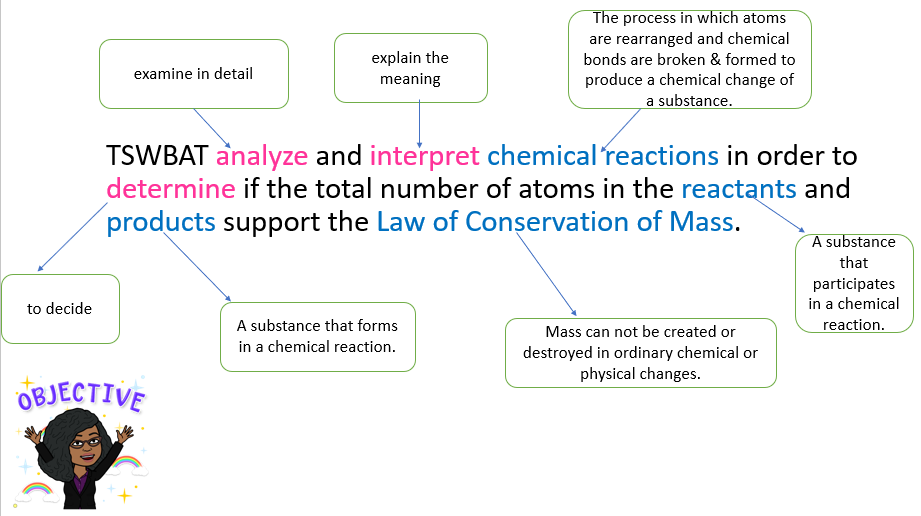 Agenda
Review Objective
Video
Intro to Chemical Reactions (Notes part 2)
Closure
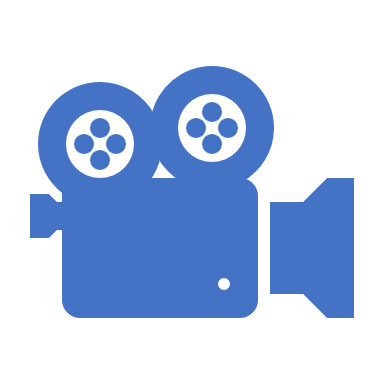 The process in which atoms are rearranged and chemical bonds are broken & formed to produce a chemical change of a substance.
explain the meaning
examine in detail
TSWBAT analyze and interpret chemical reactions in order to determine if the total number of atoms in the reactants and products support the Law of Conservation of Mass.
A substance that participates in a chemical reaction.
to decide
A substance that forms  in a chemical reaction.
Mass can not be created or destroyed in ordinary chemical or physical changes.
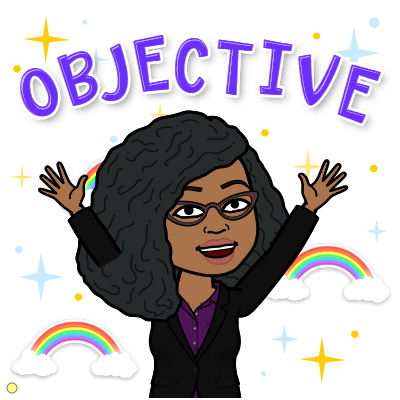 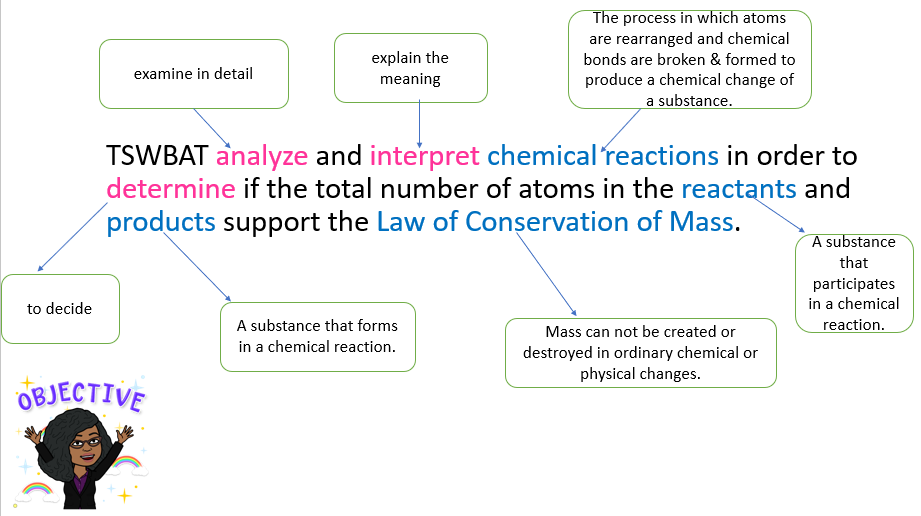 Vocabulary Termsshould be defined and written in notebook
1.  chemical reaction 
2. chemical formula
3. exothermic reaction 
4.  endothermic reaction 
5. reactant
6. law of conservation of energy 
7. product 
8. law of conservation of mass
Observing chemical Reactions
Changes in Energy:
ENDOTHERMIC- reactions that take in energy (decrease in temperature)
EXOTHERMIC- reactions that give off energy (increase in temperature)

 Video
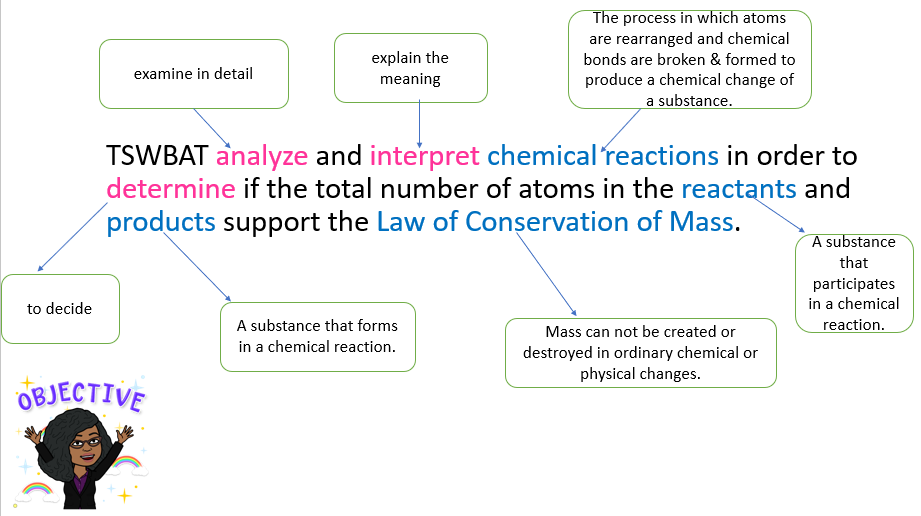 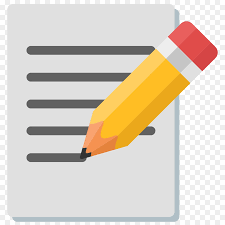 Reactant
Product
2Ag + H2S
Ag2S + H2
Reaction symbol
What is a chemical equation?
Chemical equation - Describes a chemical change.
Parts of an equation:
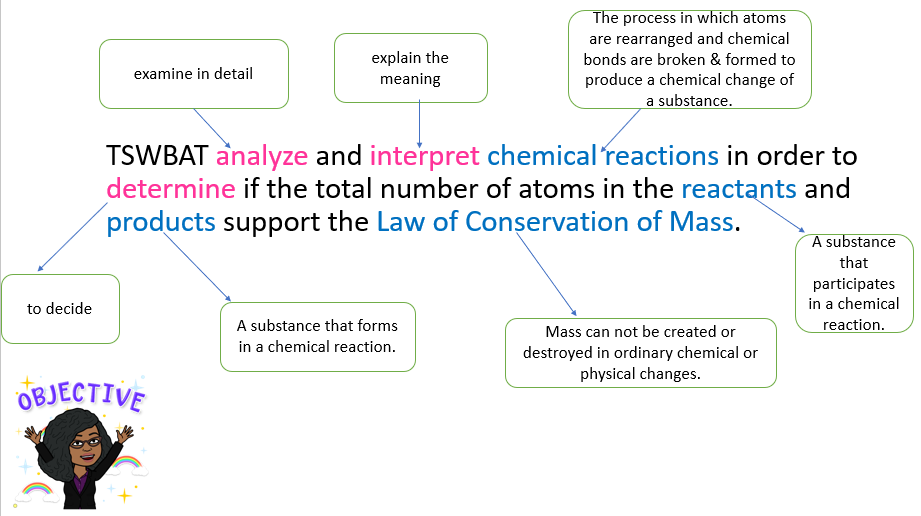 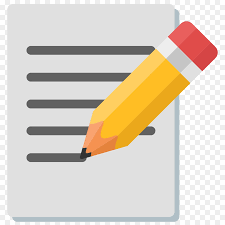 Reactants and Products
Reactant - The chemical(s) you start with
Written on left side of equation.
Product - The new chemical(s) formed 
Written on right side of equation.
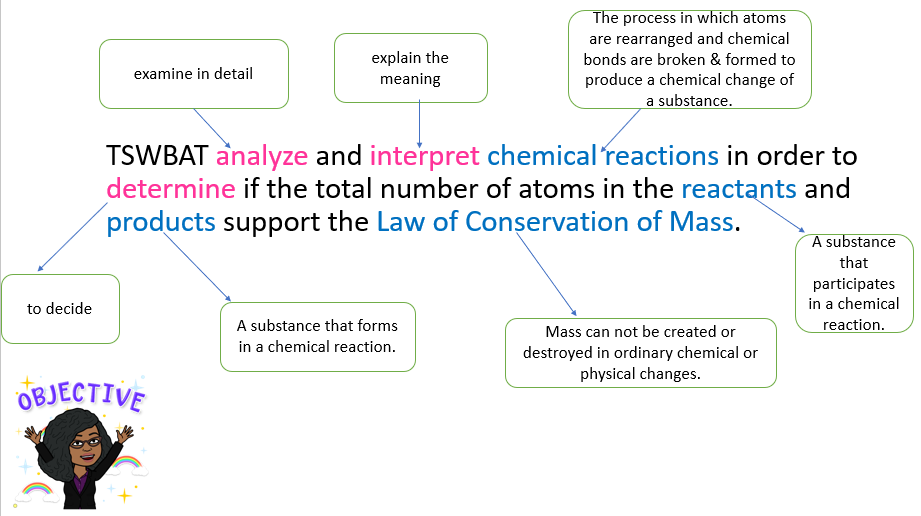 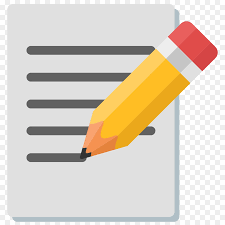 Subscripts and Coefficients
Subscript - shows how many atoms of an element are in a molecule.
EX: H2O
2 atoms of hydrogen (H)‏
1 atom of oxygen (O)‏
Coefficient - shows how many molecules there are of a particular chemical.
EX: 3 H2O
Means there are 3 water molecules.
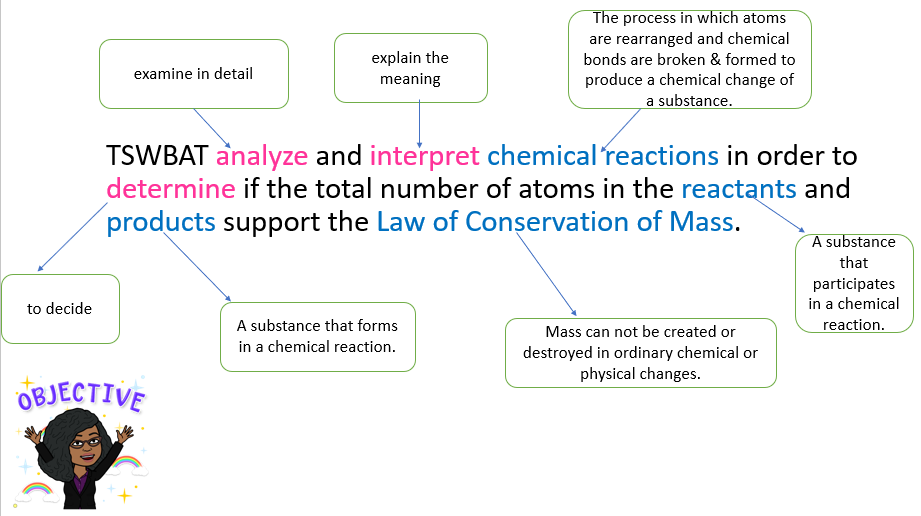 A Chemical Reaction
2H2 + O2  2H2O
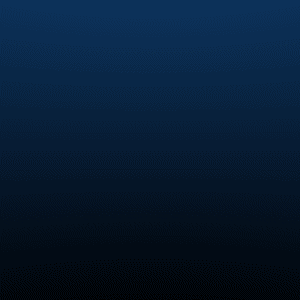 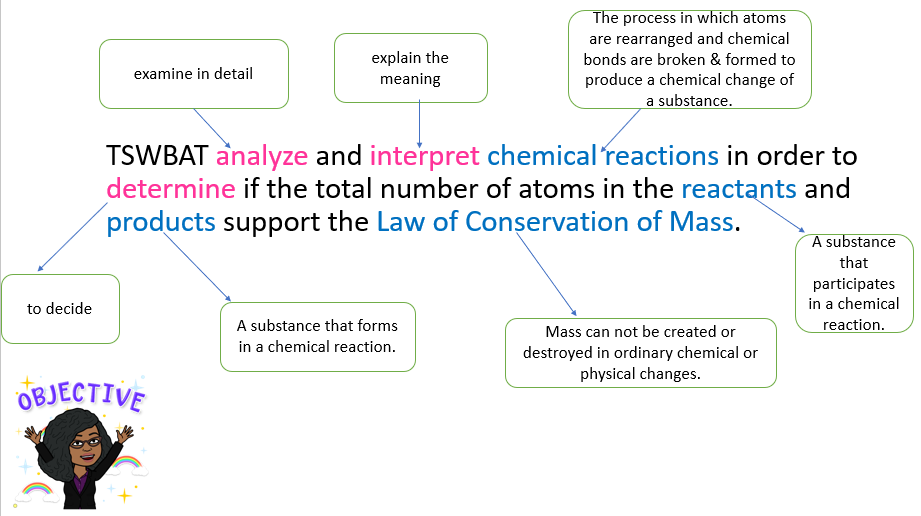 Law of Conservation of Mass
In a chemical reaction, matter is neither created nor destroyed.
In other words, the number and type of atoms going INTO a reaction must be the same as the number and type of atoms coming OUT.
If an equation obeys the Law of Conservation, it is balanced.
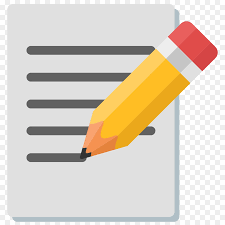 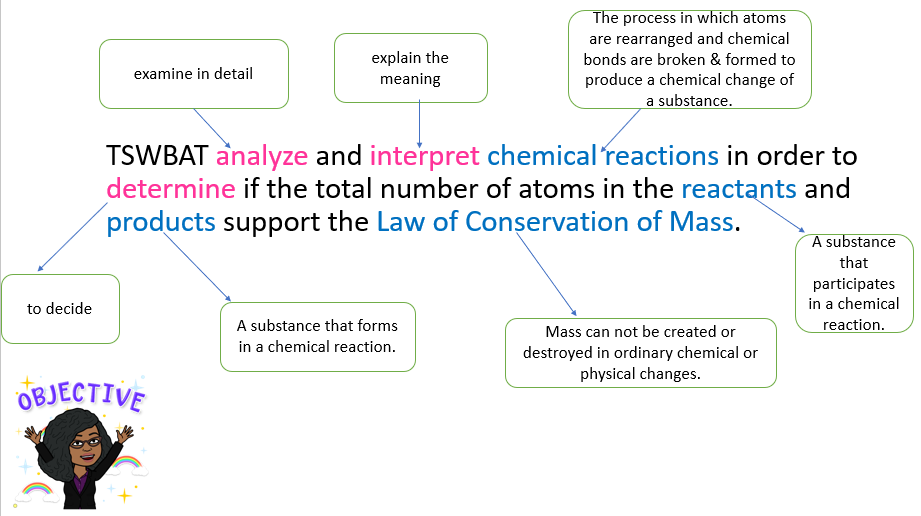 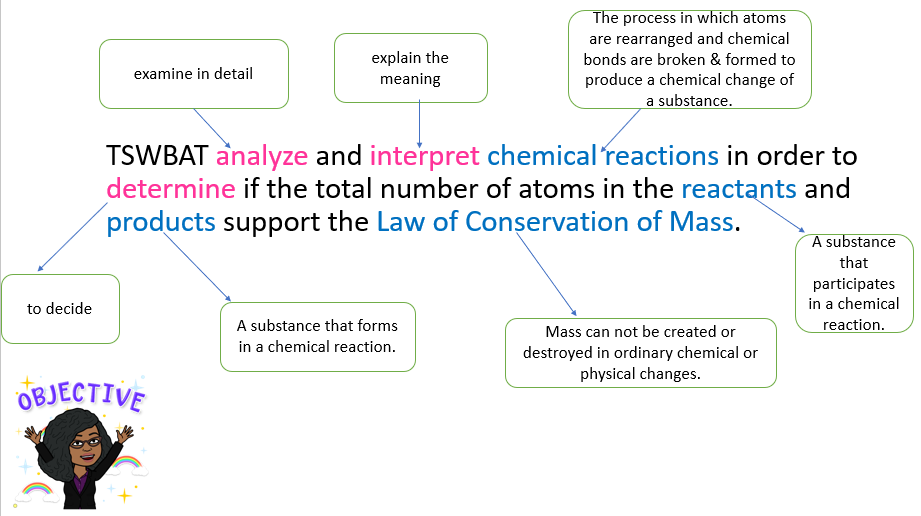 An Unbalanced Equation
CH4 + O2  CO2 + H2O
Reactant Side
Product Side
1 carbon atom
4 hydrogen atoms
2 oxygen atoms
1 carbon atom
2 hydrogen atoms
3 oxygen atoms
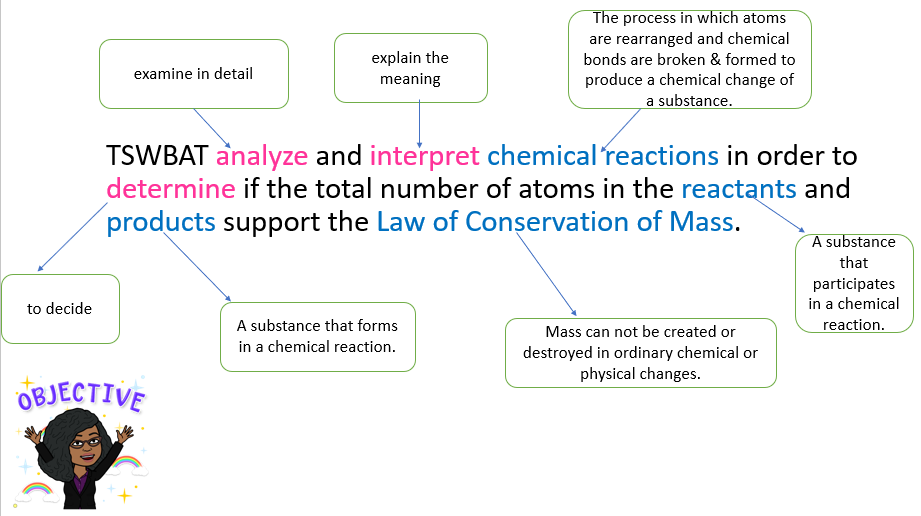 A Balanced Equation
CH4 + 2O2  CO2 + 2H2O
Reactant Side
Product Side
1 carbon atom
4 hydrogen atoms
4 oxygen atoms
1 carbon atom
4 hydrogen atoms
4 oxygen atoms
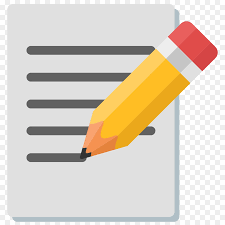 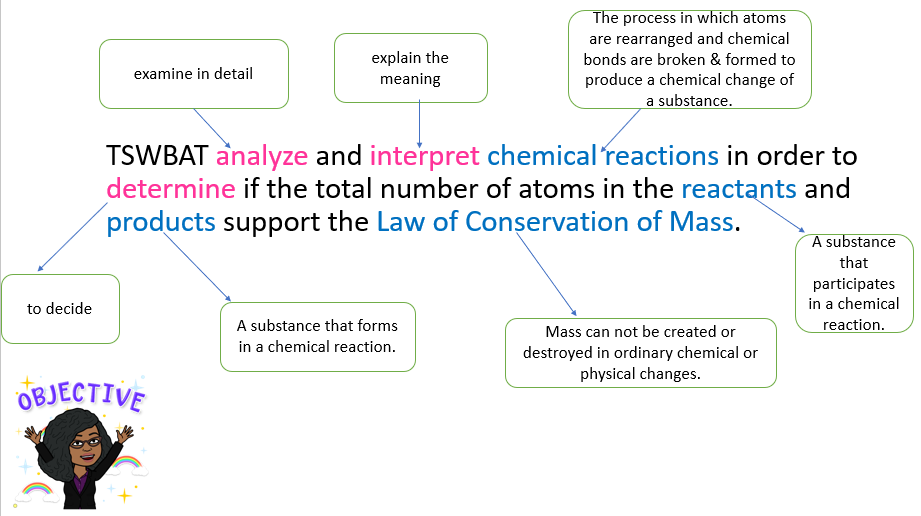 Rules of the Game
1. Matter cannot be created or destroyed.
2. Subscripts cannot be added, removed, or changed.
3. You can only change coefficients.
4. Coefficients can only go in front of chemical. formulas...NEVER in the middle of a formula.
A few extra tips:
Try balancing big formulas first; save free elements for last.
If the same polyatomic ion appears on both sides of the equation, it’s usually okay to treat it as one unit.
reactants
products
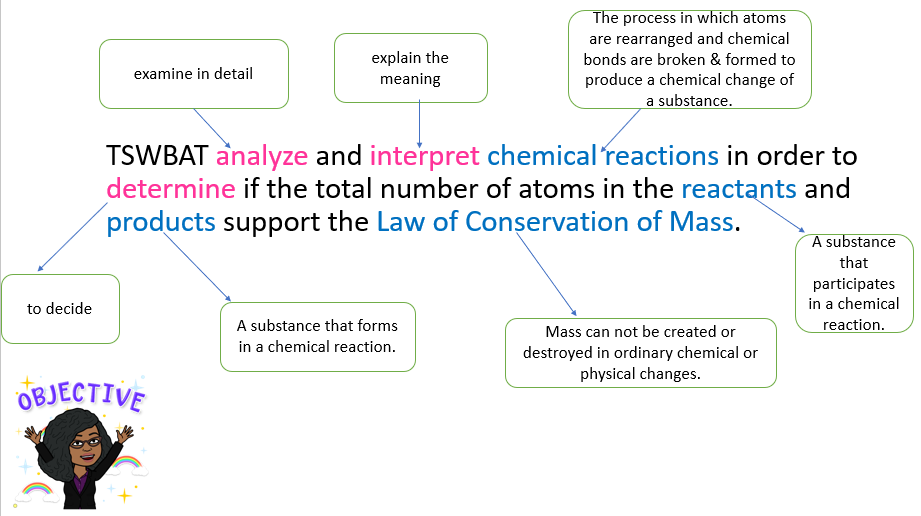 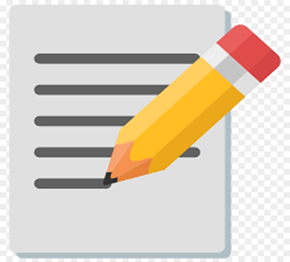 Balancing Equations
Balance the following equation by adjusting coefficients.
3
2
N2 +    H2     NH3
N
2
2
1
6
2
6
3
H